KATECHEZA 
KL O „a” i „b”
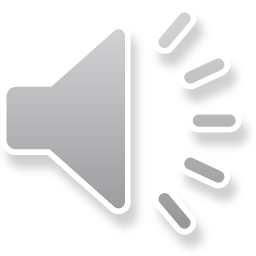 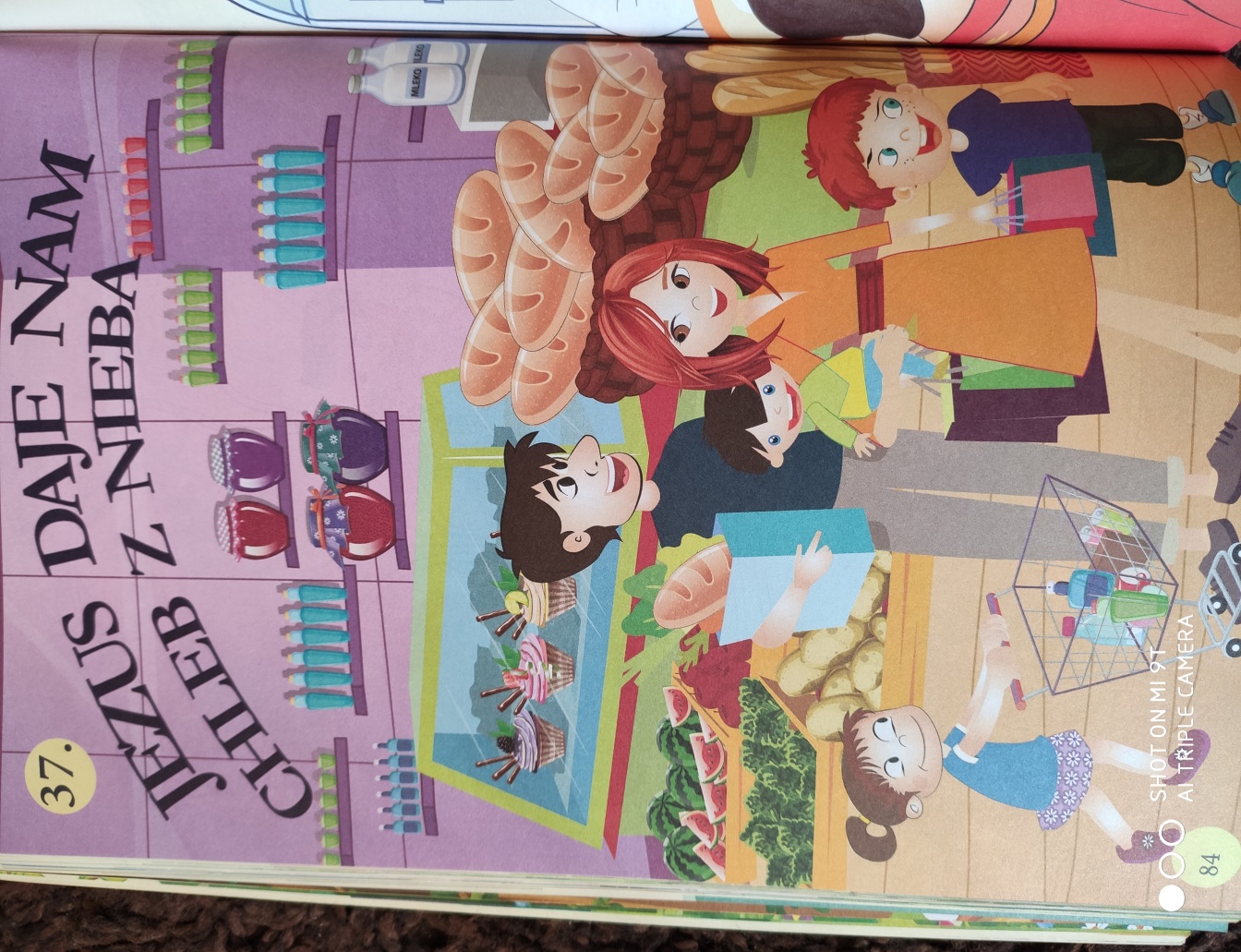 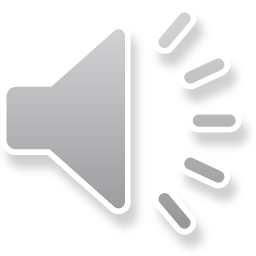 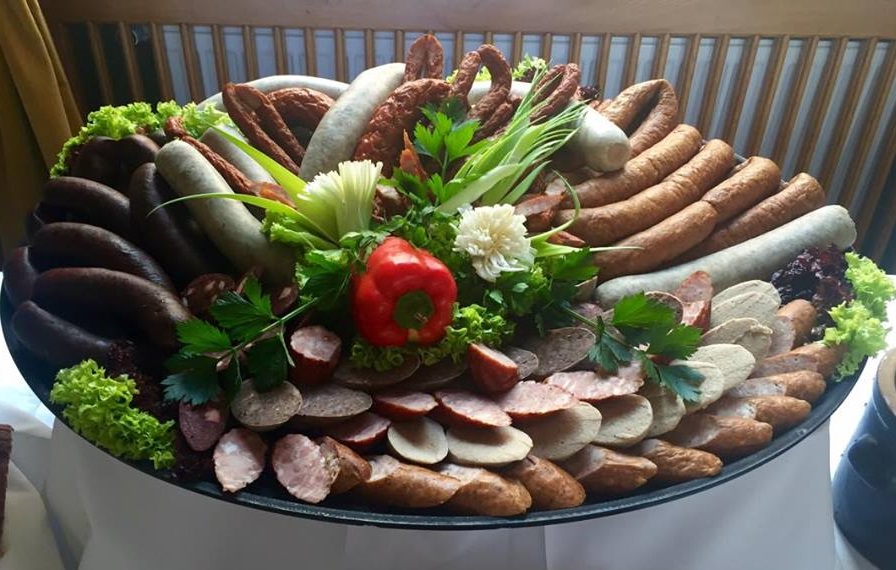 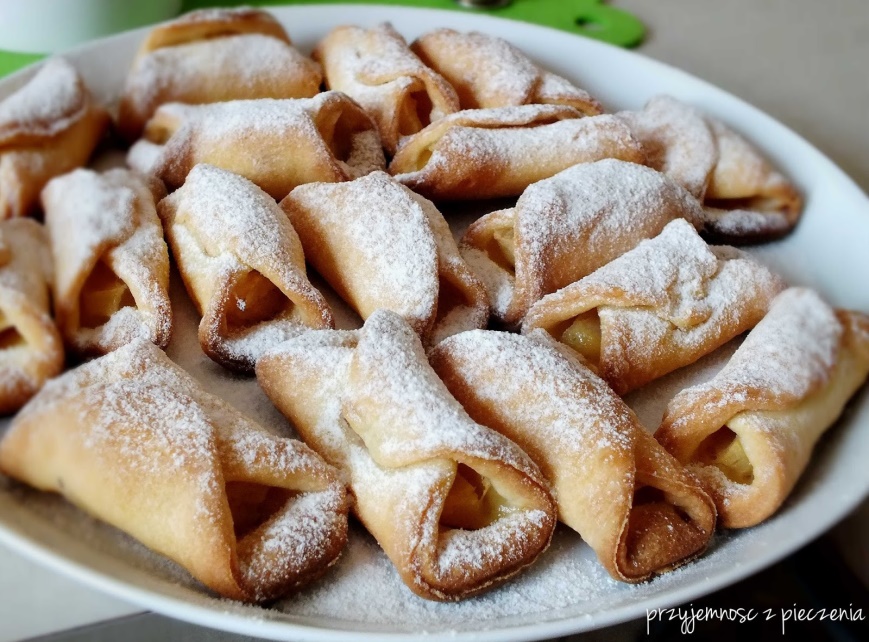 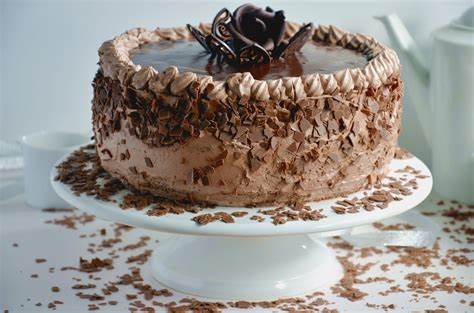 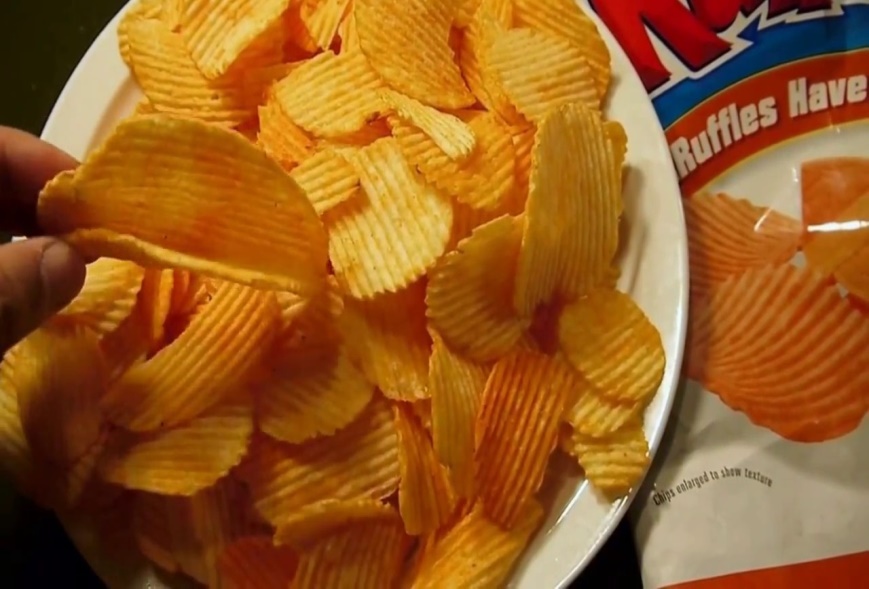 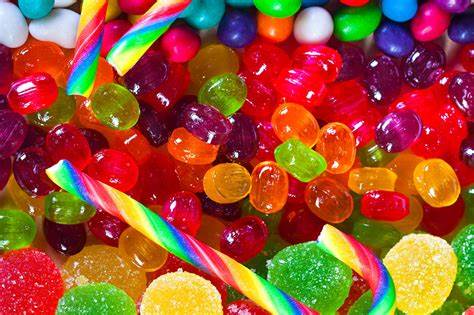 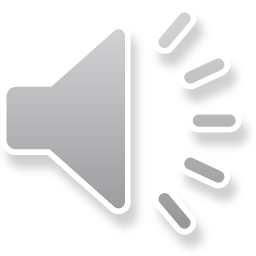 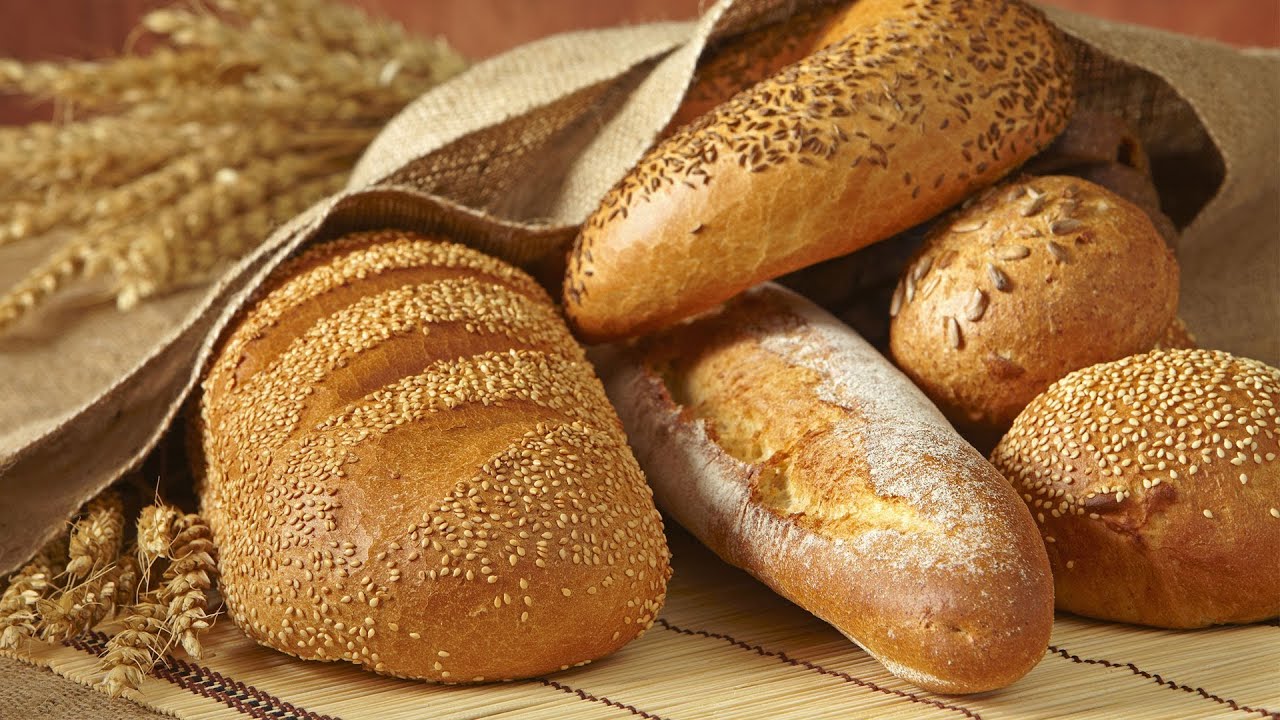 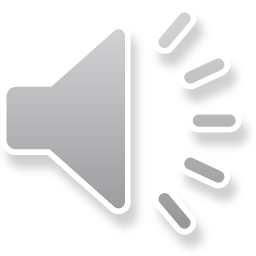 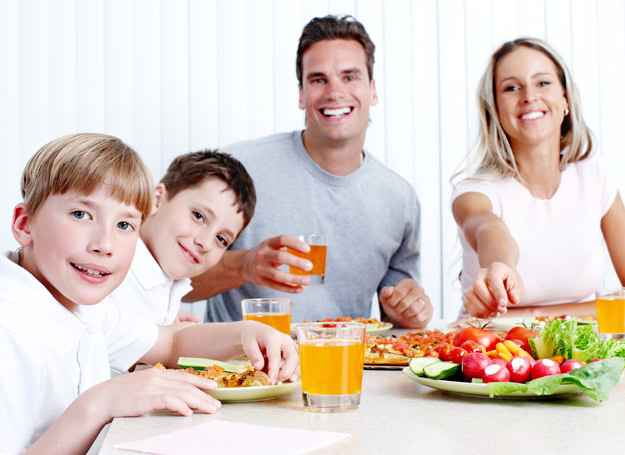 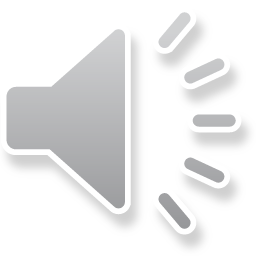 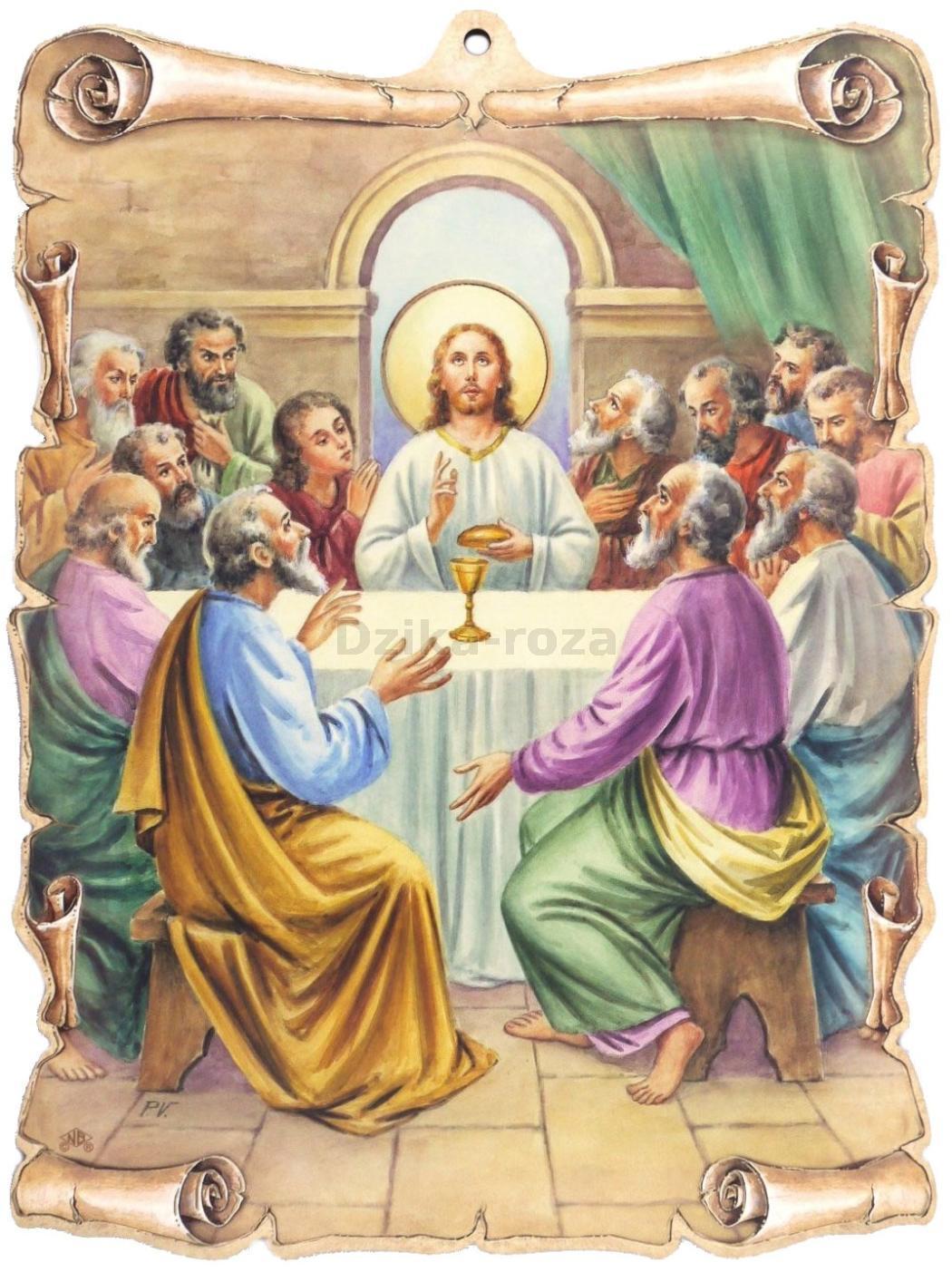 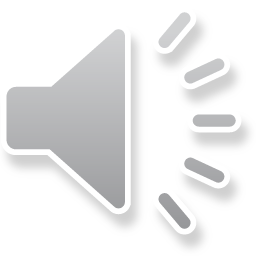 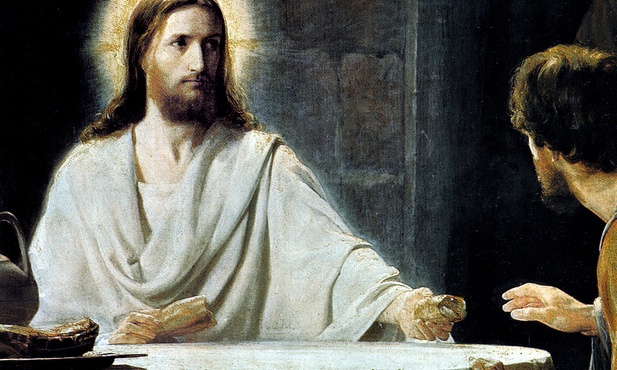 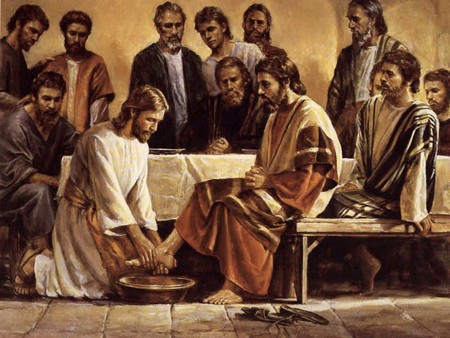 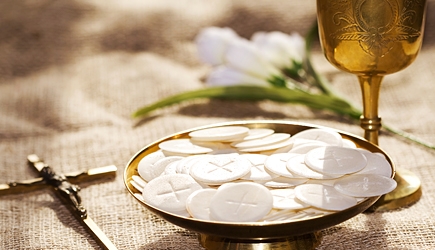 Skopiuj obrazek i pokoloruj:
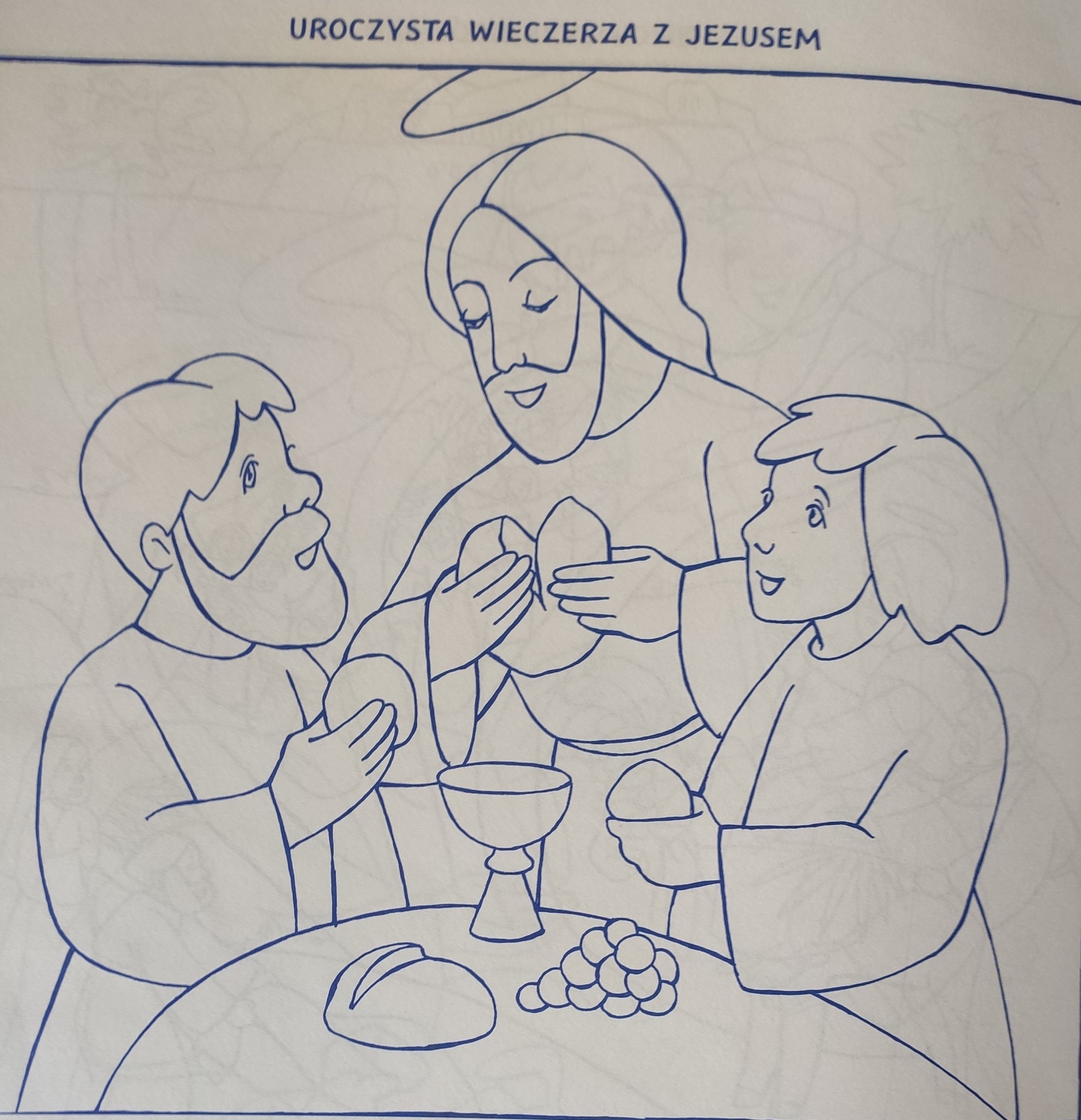 Posłuchajcie piosenki: „Chleba z nieba”
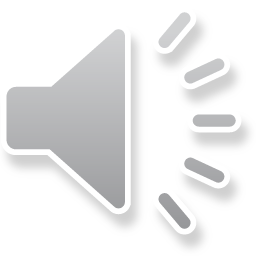